Main results and incidences
Professor Jaideep J Pandit
Clinical Lead, NAP5
269 UK centres
108 filed zero returns over the year
161  (60%) centres had a report

471 requests to upload data
341 logins issued (130 inadmissible)
321 logins used (20 unused)
300 accepted (21 judged inadmissible)
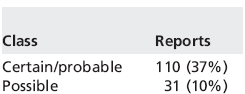 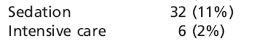 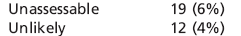 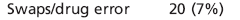 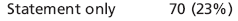 What’s inadmissible? (1)
- complex medical history kidney disease, electrolyte imbalance

- anaesthetic uneventful – included NMB and nerve stimulator

when fully awake, patient complained of leg and arm weakness that lasted 12 h. The patient was very distressed and experienced sleep disturbance for several weeks

 no report of ‘awareness’  inadmissible
(2)
Patients moved during surgery (one sat up), anaesthesia deepened, no AAGA on direct questioning

 patient responsive during surgery

But no report of AAGA, so inadmissible
Main focus is on certain/probable and possible reports

We can compare % Activity Survey vs AAGA s ‘relative risk’ or ‘hazard ratio’

In following graphs, proportions
Lines = Activity Survey
Bars = AAGA
Age
AAGA most in young/middle age adults (viz. Baseline)
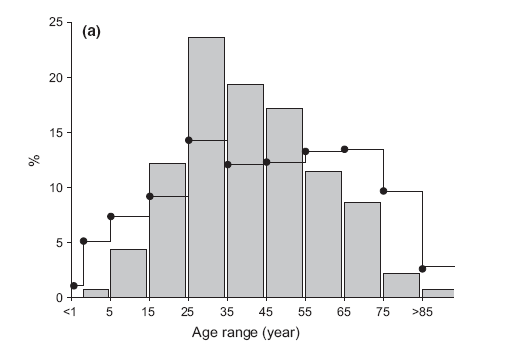 Weight
AAGA more in obese
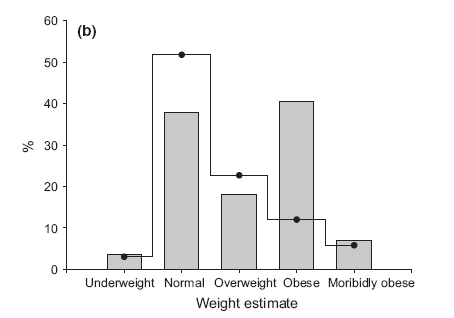 ASA
Not influential (ASA 3/ 4 more sensitive to drug; get less drug?)
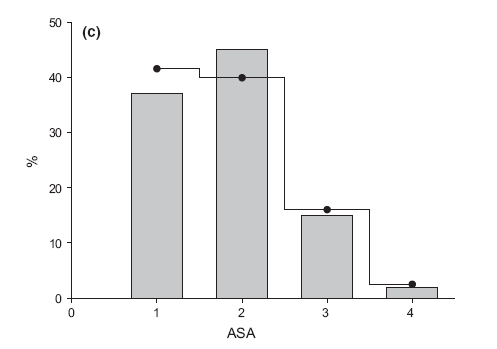 Phase of anaesthesia
Most common in dynamic phases (Baseline)
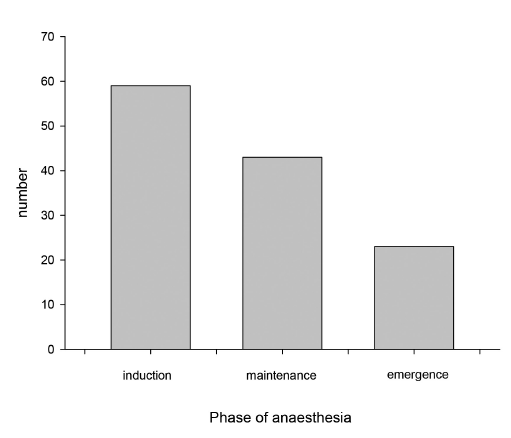 Types of surgery
OB and cardiothoracic over-represented…
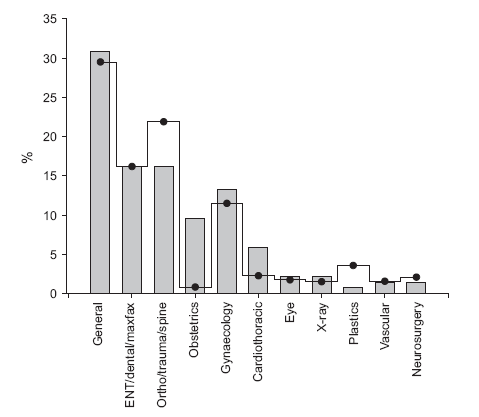 Modes of anaesthesia
Full profile
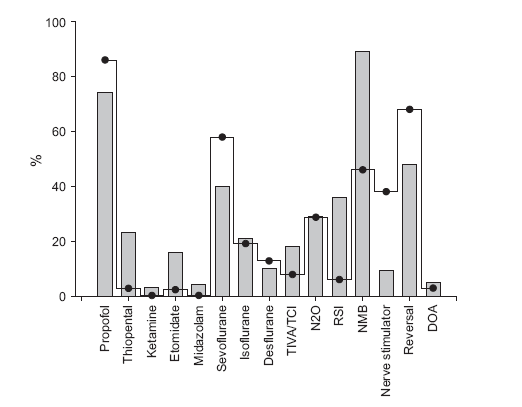 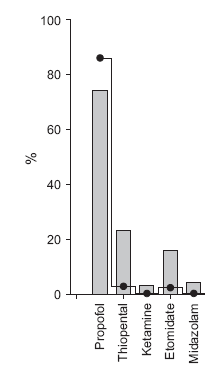 Induction
Thiopentone:
RSI/OB
3% of all inductions
87% if RSI inductions


Etomidate? RSI
(not used so much;
unfamiliarity?)
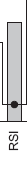 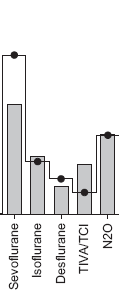 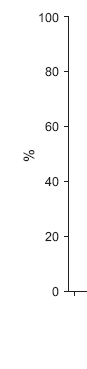 Maintenance
TIVA a risk?

N2O ‘neutral’
(less volatile used, so net 
effect neutral?)

Sevo protective??
(agent-specific effects?)
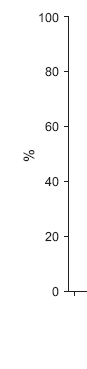 NMB
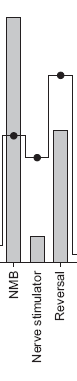 The ‘unholy trinity’ that leads
to AAGA
- NMB
- no n stimulator
- no reversal
DOA
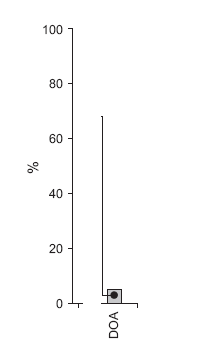 To be discussed:
DOAs not relevant to AAGA
in the UK (used in just 2.8% GA)
Use in Activity Survey 2.8%
Use in AAGA cases 4.3%
 over-represented x 1.5
(superficially ‘a risk’)
“Incidence”
Incidence of what?
AAGA highly heterogenous
Different methods look at different things
Brice = ~1:600
Baseline = ~1:15,000
NAP5 main study 1: 19,000 - aggregate
Incidence subgroups…
All patient reports, valid, substantiated or not (n = 471)

1: 6,000
Admissible patient reports (n = 300)

1: 12,000
Certain/probable or possible only (n = 141)

1: 20,000
When no NMB used 

1 : 136,000

When NMB used

1: 8,200
Cardiothoracic 

1 : 8,000 (same as NMB)

Caesarean section

1: 670 (close to Brice)
Paediatric

1: 61,000

AAGA reports after sedation by anaesthetists

1: 15,000

(AAGA more common after sedation than GA)
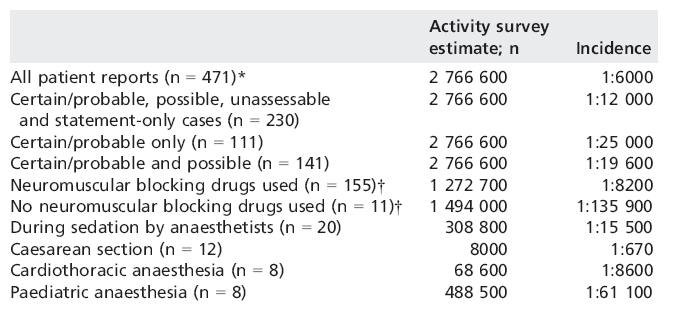 No single ‘incidence’
Brice differs from NAP5
NAP5 main study differs from Baseline
Within NAP5, differences in incidence between categories
Different methods look at different things
Different entities differ in degree to which detected by methods
These differences need researching
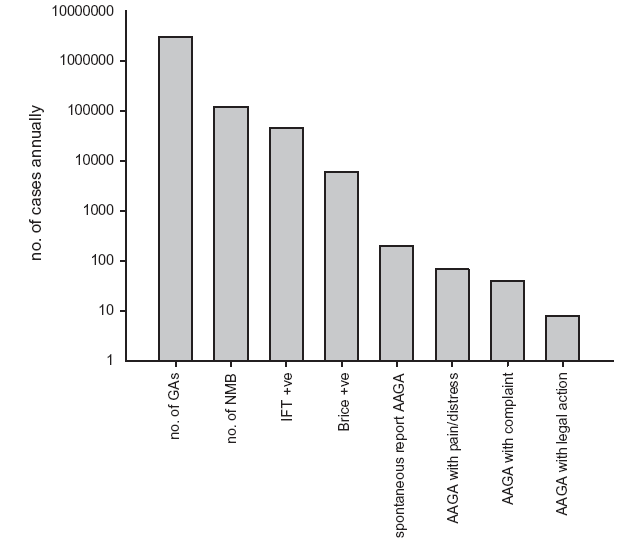 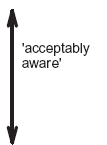 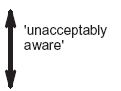 Conclusions
AAGA risks (overview) appear to include:
Middle age
Obesity
Thiopentone as induction agent (etomidate)
RSI
OB and cardiothoracic
NMB, esp with no monitoring or reversal
TIVA/TCI (to be discussed)
DOA monitoring (! – to be discussed)
Conclusions: incidence
While Brice = 1:600, NAP5 mean = 1:19,000
However:

From 1: 135,000 (no NMB) to 1:8,000 (NMB to 1: 670 (LSCS)
No single ‘incidence’ as this is highly context-specific
For this reason, rest of day delves into specifics of those contexts                        END